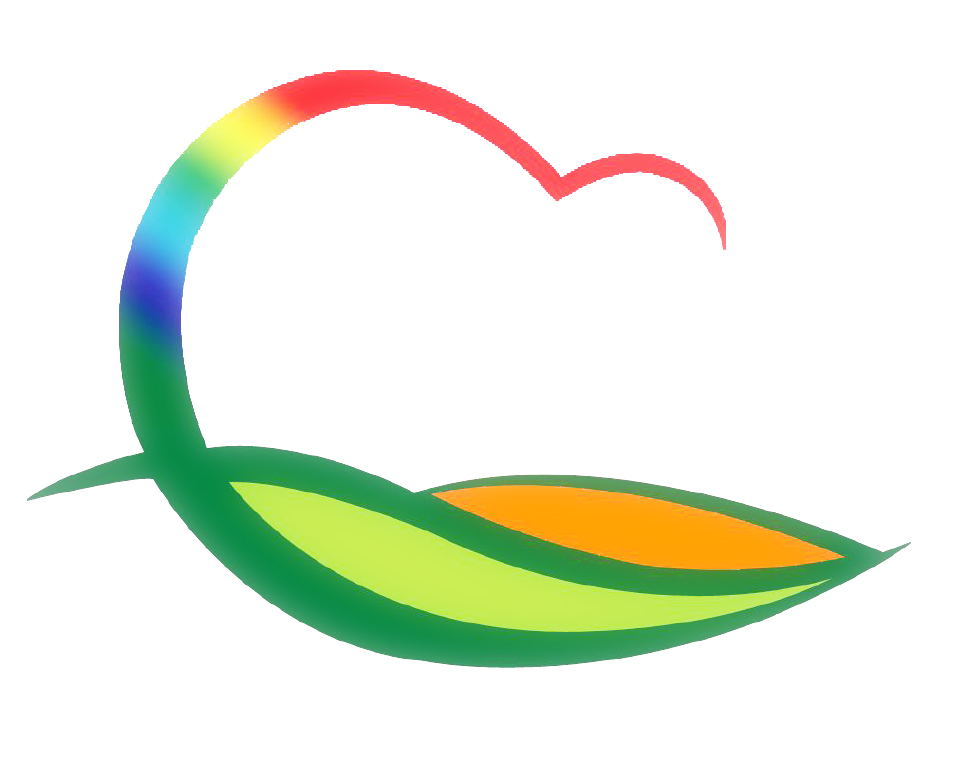 기획감사관
2-1. 힐링사업소 자체 종합감사
4. 28.(수) ~ 5. 4.(화) / 힐링사업소 / 기획감사관 외 5명
2018. 1월부터 현재까지 추진한 업무전반
2-2. 2020년 기준 경제총조사 충청권 설명회
4. 26.(월) 11:00 / 대전 ICC호텔 / 통계업무 담당자
2020년 기준 경제총조사 종합시행계획 등